doc.: IEEE 802.15-16- 0011 -00-007a
January 2016
Project: IEEE P802.15 Working Group for Wireless Personal Area Networks (WPANs)

Submission Title: General Architecture of Kookmin University PHY and MAC multiple-proposal for Image Sensor Communication
Date Submitted: January 2016	
Source: Yeong Min Jang, Trang Nguyen, Nam Tuan Le, Md. Shareef Ifthekhar, Mohammad Arif Hossain, Hong Chang Hyun, Amirul Islam [Kookmin University]

Contact: +82-2-910-5068	E-Mail: yjang@kookmin.ac.kr	
Re:
Abstract:	This is a general architecture of Kookmin University ISC PHY and MAC Multiple-Proposal
Purpose: Call for Proposal Response	
Notice:	This document has been prepared to assist the IEEE P802.15.  It is offered as a basis for discussion and is not binding on the contributing individual(s) or organization(s). The material in this document is subject to change in form and content after further study. The contributor(s) reserve(s) the right to add, amend or withdraw material contained herein.
Release:	The contributor acknowledges and accepts that this contribution becomes the property of IEEE and may be made publicly available by P802.15.
Slide 1
Kookmin University
Submission
doc.: IEEE 802.15-16- 0011 -00-007a
January 2016
Content
PHY Layer Introduction
Definitions
PHY design principles and considerations
Compatibility features
PHY layer specification
PHY modes
PHY frame format – class I
PHY frame format – class II
Error correction
MAC Layer specification
MAC considerations
General MAC frame format
Broadcast/Beacon MAC frame format
Data transfer MAC frame format
Command MAC frame format
Slide 2
Kookmin University
Submission
January 2016
doc.: IEEE 802.15-16- 0011 -00-007a
PHY Layer Introduction
Slide 3
Kookmin University
Submission
doc.: IEEE 802.15-16- 0011 -00-007a
January 2016
PHY Design principles and Considerations:
Compatibility Support for Commercial Cameras
Compatible to varying frame-rates
Compatible to sampling rates/shutter speeds
Compatible to both global shutter and rolling shutter receivers.
Compatible to different resolutions
Performance (e.g. link rate, distance) is considered when the available bandwidth is narrow. Low overhead transmission mode will be supported.
Dimming Support (the step of dimming depends on a specific application)
Localization
Identification of multiple transmitters
Slide 4
Kookmin University
Submission
doc.: IEEE 802.15-16- 0011 -00-007a
January 2016
Compatibility to varying-frame-rates
Assume that:
A camera has a varying frame-rate within a variation range that is different from the other cameras’.
The variation in frame rate is irregular, but for communications let assume it is always above a specific value (e.g. 10fps). (If anytime the frame rate drops to below the condition, e.g. 10fps, the FEC is required to correct error lately)
Three solutions are proposed:
Slide 5
Kookmin University
Submission
doc.: IEEE 802.15-16- 0011 -00-007a
January 2016
Compatibility to varying-frame-rates
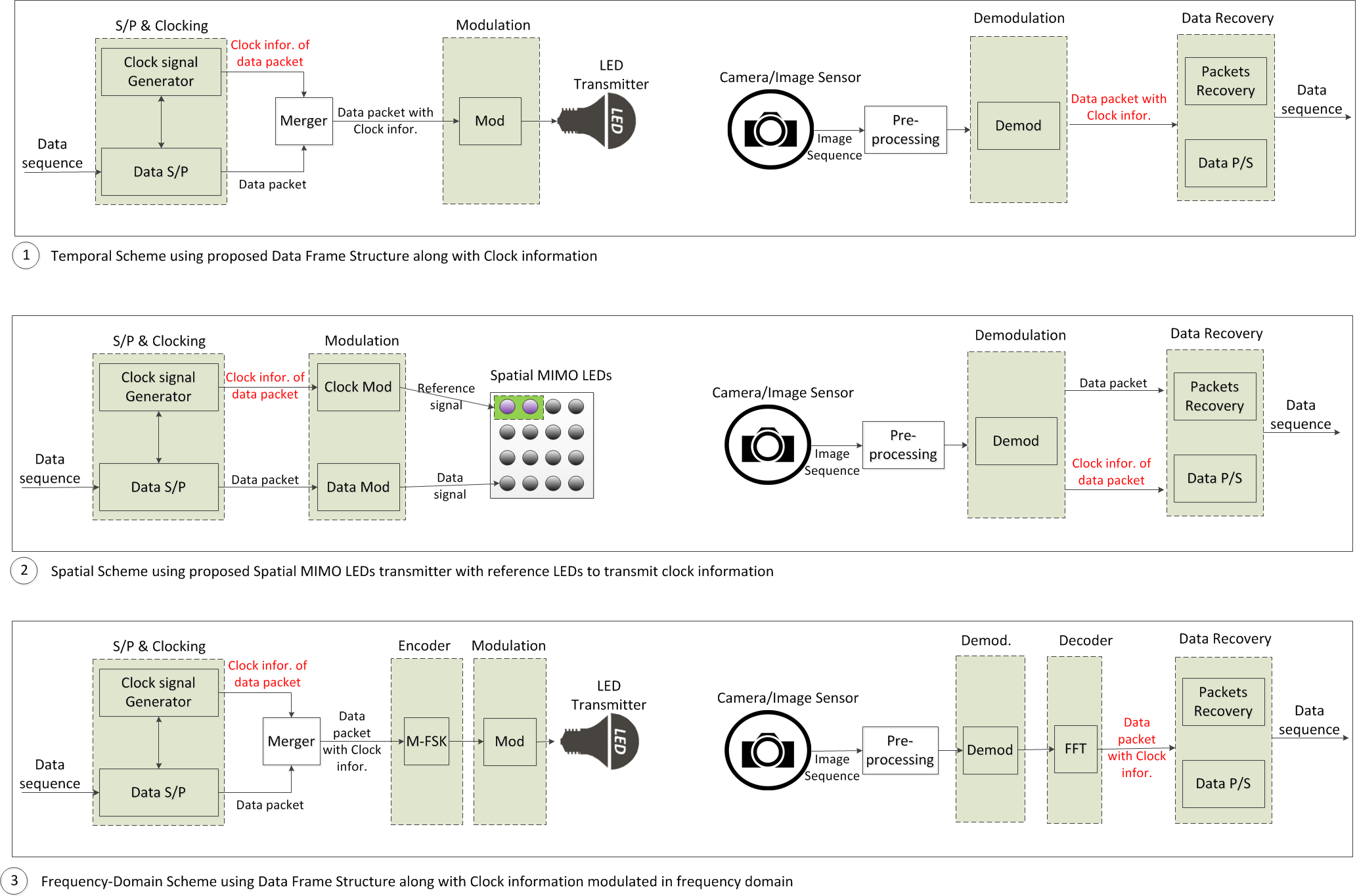 Slide 6
Kookmin University
Submission
Compatibility-support frame
(training frame)
Data frame
Data frame
…
doc.: IEEE 802.15-16- 0011 -00-007a
January 2016
Compatibility to different sampling-rates/shutter speeds
Different sampling rates problem
In Image Sensor Communications system using M-FSK modulation scheme and a rolling shutter camera receiver, a rolling shutter camera has a different sampling rate and a different shutter speed from the other rolling shutter cameras’.
Solution:
 Compatibility Support for different sampling-rates/shutter speeds by using Data Frame Structure with a specific frame (a training frame)
The roles of a compatibility-support frame
Training: Helps a receiver previewing and self-identifying the sampling rate (kHz). The value of sampling rate (a constant in an image sensor) will be restored and used for decoding of the following data packets.
Slide 7
Kookmin University
Submission
doc.: IEEE 802.15-16- 0011 -00-007a
January 2016
Compatibility to global shutter and rolling shutter
Performance
(Link rate)
(for only global shutter in case of M >2)
(for only rolling shutter in case of M >2)
Highest
DSM-PSK
(Dimmable Spatial M-PSK)
CM-FSK
(Compatible M-FSK)
No
(M >2)
Compatible to both types of shutter
YES
(M =2)
Lowest
2-FSK 2
Spatial 2-PSK 1
1 Our spatial 2-PSK (a subset of  SM-PSK) is proposed to be compatible to both global and rolling shutter types, and compatible to varying frame-rate cameras.

2 Our CM-FSK scheme which is designed mainly for rolling shutter types can support for a varying frame-rate and be compatible to different sampling rates/shutter speeds. If the number of frequency, M>2, global shutter is not supported. 2-FSK can support for both types of shutter.

Our hybrid M-PSK/CM-FSK is proposed to give best performance in rolling shutter type with supports for a varying frame-rate and different sampling rates/shutter speeds. Dimming is also supported by performing PWM in FSK.
Both Shutters Support
Slide 8
Kookmin University
Submission
doc.: IEEE 802.15-16- 0011 -00-007a
January 2016
Compatibility to global shutters and rolling shutters
Color Transmission (C-CSK)
This scheme is compatible to both global shutter and rolling shutter types because the symbol rate of transmission is less than the minimum frame rate of a camera.

The rolling effect is also considered and mitigated in our C-CSK scheme on a rolling shutter receiver. 
(Rolling effect causes the problem that different LEDs may be captured at different time instances)
OOK Scheme (C-OOK)
This scheme is not designed to be compatible to global shutter type. Only rolling shutter type is considered as a receiver. 

(optical clock rate is about several kHz to target high performance of rolling shutter receiver which has sampling rate up to tens of kHz)
(The C-OOK mainly supports compatibility in frame rate variation and different sampling rates.)
Slide 9
Kookmin University
Submission
doc.: IEEE 802.15-16- 0011 -00-007a
January 2016
Compatibility to resolutions
Problem
The high resolution causes to the long readout time and post-processing time, reducing the frame rate of a camera receiver. A camera has a different capacity of resolution and frame rate limit from the other’s. The resolution should be small enough to target high frame rate range, e.g. above 20fps (to avoid missing data when dropping frame rate to below the symbol rate of transmission).
The sampling rate on an rolling image sensor is constant. However, by reducing resolution in read-out process, the downsampled image causes reducing the rolling sampling rate practically.
Solution: 
A camera receiver operates a preview mode before getting data in order to select the proper resolution mode in which the frame rate range is suitable for communications (i.e. above the symbol rate, 20fps for example). Higher frame rate range is better for error correction in using majority symbol voting.

Especially in the rolling shutter receiver, the selected resolution should provide a rolling sampling rate high enough for the reliable communications.
Slide 10
Kookmin University
Submission
doc.: IEEE 802.15-16- 0011 -00-007a
January 2016
PHY modes
The IEEE 802.15.7 specification classified PHY types into PHY I, PHY II and PHY III upon the data rate. Our proposed PHY modes for Image Sensor Communications belong to PHY I.
Slide 11
Kookmin University
Submission
doc.: IEEE 802.15-16- 0011 -00-007a
January 2016
PHY modes (TBD)

 Low-rate PHY I modes (Flicker-free)
Modulation		: CM-FSK or hybrid CM-FSK/ M-PSK 		
Line Coding		: None
Symbol rate 		: 5/10/15  (symbol/sec)
Data rate		: 20 bps – 120 bps
Compatibility features support: varying frame-rates (YES); shutter speeds/sampling rates (YES); rolling shutter type (YES); global shutter type (YES if 2-FSK).  


Medium-rate PHY I modes (Flicker-free)
Modulation		: C-OOK			
Line Coding		: Manchester/4B6B/8B10B
Optical clock rate	: 2 kHz/ 4 kHz	         Symbol rate : 5/10/15  (symbol/sec)
Data rate		: 500 bps – 3.2 kbps
Compatibility features support: varying frame-rates (YES); shutter speeds/sampling rates (YES); rolling shutter type (YES); global shutter type (NO).  


High-rate PHY I modes (Spatial MIMO)
Slide 12
Kookmin University
Submission
doc.: IEEE 802.15-16- 0011 -00-007a
January 2016
PHY modes (TBD) continue



High-rate PHY I modes (Spatial MIMO)
Slide 13
Kookmin University
Submission
doc.: IEEE 802.15-16- 0011 -00-007a
January 2016
Low-rate PHY I modes (Flicker-free)
*S2-PSK scheme (Spatial 2-PSK) uses a couple of LEDs to transmit data. The inverse relation in phases of two LEDs blinks bit 0; otherwise the similarity in phases blinks bit 1.
Other supports: 
In a hybrid M-FSK and M-PSK scheme, dimming is supported in FSK by performing PWM.
The maximum number of frequencies is limited by the available bandwidth (B) divided by frequency separation (∆f ):
	Number_of_frequency = (B/ ∆f)
Slide 14
Kookmin University
Submission
doc.: IEEE 802.15-16- 0011 -00-007a
January 2016
Medium-rate PHY I modes (Flicker-free)
Data rate = (optical clock rate) x (RPFR) x (symbol rate)
Other supports: 
Dimming is supported in OOK by performing dimmed-OOK.
In rolling shutter receiver, the maximum optical clock rate is limited by the observed sampling rate (about tens of kS/s) and the shutter speed (about 8 kHz for typical smartphone cameras). 
A rolling shutter camera has an global exposure time  which is different from the other rolling shutter camera’s. The value of global exposure time is a limitation to the data packet length.
Slide 15
Kookmin University
Submission
doc.: IEEE 802.15-16- 0011 -00-007a
January 2016
High-rate PHY I modes (Flicker and Flicker-free)
Other supports: 
dimming is not proposed in color transmission.
In dimmable spatial-MIMO M-PSK scheme (DSM-PSK), dimming is supported in steps of 1/M.
Slide 16
Kookmin University
Submission
doc.: IEEE 802.15-16- 0011 -00-007a
January 2016
PHY I Frame Format	 –class I
 for temporal and/or frequency-domain scheme
PHY I Frame Format	 – class II
for spatial MIMO scheme
Slide 17
Kookmin University
Submission
doc.: IEEE 802.15-16- 0011 -00-007a
January 2016
PHY I Frame Format – class I
for temporal (C-OOK) and/or frequency-domain(CM-FSK) scheme
Slide 18
Kookmin University
Submission
MCS ID
PSDU length
Reserved
PSDU
SHR symbol 1
SHR symbol 2
HCS
doc.: IEEE 802.15-16- 0011 -00-007a
January 2016
Best Compatible Band
Camera
Physical
limit
Camera
Physical
limit
Extended band
CM-FSK/ C-OOK (extended band)
CM-FSK scheme (on the best-compatible-band)
fSF
f’SF
SHR
PHR
SHR and PHR design:
This part should have compatibility to most of rolling shutter cameras
CM-FSK is chosen because of its error rate advantages compared to C-OOK: 
Hence CM-FSK is more reliable in detection and synchronization
The frequency band for encoding SHR and PHR is the low band. This is to ensure the accuracy and compatibility to any rolling shutter camera.
The PSDU can keep CM-FSK scheme or switch to C-OOK scheme, and is performed on extended band to achieve higher link rate in specific situations.
Slide 19
Kookmin University
Submission
doc.: IEEE 802.15-16- 0011 -00-007a
January 2016
best compatible band
f'SF
extended band
fSF
Camera 
limit
.   .   .
. . .
~8 kHz
32 frequency
Data frequency:		fi = fSF + i.∆f 	(i=1; 2;…; 32)
Preamble frequency:		f’SF = fSF + 33.∆f
Preamble design: 				
On the lowest-band among the CM-FSK PHY modes to ensure compatibility with low sampling-rate cameras.
Relationship between fSF and f’SF  is for training
fSF is chosen as lowest frequency on the available bandwidth, e.g. 200Hz, to be easily detected.
f’SF = fSF + 33x ∆f	to train different cameras which have different sampling rates.
Slide 20
Kookmin University
Submission
doc.: IEEE 802.15-16- 0011 -00-007a
January 2016
PHY header design: 				
All frequencies used for PHY header are on low- band of the available bandwidth (e.g. 200Hz – 2kHz). This is to be compatible to low sampling rate cameras.
SHR and PHR are allocated in a common band (low-band)
The length for each frequency symbol is constant throughout the frame between preamble, header, and payload 
PSDU can be allocated on the extended band.
32-FSK ==> (5 bit/symbol)

MCS ID: 2 symbols (8 bit ID)
1 freq. symbol ==> 1 (asynchronous bit)  and 4 (ID bits)
Slide 21
Kookmin University
Submission
doc.: IEEE 802.15-16- 0011 -00-007a
January 2016
PHY Frame Format	 – type II
for spatial-MIMO (SM-PSK and DSM-PSK) scheme
Slide 22
Kookmin University
Submission
MCS ID
PSDU length
Reserved
PSDU
symbol 1
symbol 2
HCS
doc.: IEEE 802.15-16- 0011 -00-007a
January 2016
spatial-MIMO 
(resolution mode 2)
Spatial-MIMO 
(resolution mode 1)
s
PHR
SHR
SHR and PHR design:
On a low resolution to ensure compatibility to different resolutions versus distance.
Slide 23
Kookmin University
Submission
doc.: IEEE 802.15-16- 0011 -00-007a
January 2016
symbol s
MCS ID
PSDU length
Reserved
HCS
PSDU
Preamble
resolution mode 2
resolution mode 1
constant symbol rate
Although the resolution can be increased at PSDU, the symbol rate does not change throughout the frame between preamble, header, and payload. Any symbol rate should be pre-noticed
Slide 24
Kookmin University
Submission
doc.: IEEE 802.15-16- 0011 -00-007a
January 2016
PHY header design: 				
SHR and PHR are at the same resolution (lowest among spatial-MIMO PHY modes).
Although the resolution can be increased at PSDU, the symbol rate does not change throughout the frame between preamble, header, and payload. Any symbol rate should be pre-noticed
Slide 25
Kookmin University
Submission
doc.: IEEE 802.15-16- 0011 -00-007a
January 2016
PHY error correction:
Clock information
repetition
PHY structure
Camera sampling
Majority Voting
symbol 1 voting
symbol 2 voting
Note: 
For a simple error correction, a repetition of transmission and majority voting scheme are together applied. The camera sampling rate is faster than the symbol rate at any condition. The clock information becomes indispensable for the voting, especially under presence of frame rate variation.
Two types of voting: a symbol (a group of bits) majority voting/ every single bit majority voting
Slide 26
Kookmin University
Submission
doc.: IEEE 802.15-16- 0011 -00-007a
January 2016
PHY Summary
20 PHY modes were proposed up on modulation schemes

Two PHY frame format Types: 
An common PHY frame format for Temporal/Frequency-Domain scheme 
CM-FSK and hybrid CM-FSK/M-PSK(<100 bps) 
C-OOK (100bps - 1kbps)
An identical PHY frame format for both Spatial-MIMO schemes
Flicker mode: Color transmission C-CSK (2.5kbps - 80kbps)
Flicker-free mode: CM-PSK/DCM-PSK (100bps – 3kbps)

The symbol rate does not change throughout the frames between preamble, header, and payload. Any symbol rate should be pre-noticed 

Compatibility support in SHR and PHR design is highly considered. The lowest data mode among available PHY modes is used for both SHR and PHR.
Low-band CM-FSK is used as common PHY for Temporal/Frequency-Domain scheme 
Low-resolution is used for SHR and PHR frames in spatial scheme.

The DPSU can use the same PHY mode or upgrade to another PHY mode (higher data rate) among available PHY modes. The notice of DPSU PHY mode is MCS ID frame.

The error is corrected by repeating transmission along with a majority voting. The clock information transmission is helpful (and indispensable) for the voting under presence of frame rate variation.
Slide 27
Kookmin University
Submission
doc.: IEEE 802.15-16- 0011 -00-007a
January 2016
MAC Layer
Slide 28
Kookmin University
Submission
doc.: IEEE 802.15-16- 0011 -00-007a
January 2016
Four MAC Types
Kookmin MAC supports 4 modes based on applications/usages:

 Beacon broadcast (Low overhead beacon broadcast) mode
 Information Broadcast (IB) mode
 Bidirectional communication mode
 Device-to-Device (D2D) mode
1) Low-overhead beacon mode/

2) IB Mode
3) Bidirectional Communications
4) D2D Mode
Connected
Coordinators
Device 1
Sources
Tag
Tag
…
…
Device 2
Tag
Tag
Tag
Tag
Unidirectional broadcast of beacon/information
Bidirectional star topology
Bidirectional unicast
Slide 29
Kookmin University
Submission
doc.: IEEE 802.15-16- 0011 -00-007a
January 2016
MAC design principles
Low complexity and low overhead. 
     This is critical because of low data rate in ISC

Flexibility
     a common MAC frame format for
Beacon broadcast mode: The most basic and lowest overhead with localization supported
IB mode: Unidirectional information broadcast
Bidirectional data transfer mode
D2D mode
Slide 30
Kookmin University
Submission
PSDU
SHR
PHR
doc.: IEEE 802.15-16- 0011 -00-007a
January 2016
MAC Overview
D2D Mode
All slots are data transfer
Low-overhead beacon mode
Beacon, shorten beacons, beacon, shorten beacons
IB Mode
Beacon, low-overhead downlink, beacon, low-overhead downlink
Bidirectional multiple access Mode
Beacon, contention, uplink, downlink
Slide 31
Kookmin University
Submission
doc.: IEEE 802.15-16- 0011 -00-007a
January 2016
General MAC frame format
(all left options are for low overhead beacon)
Frame Types (3 bits)
Slide 32
Kookmin University
Submission
doc.: IEEE 802.15-16- 0011 -00-007a
January 2016
Broadcast MAC frame formats
long-beacon interval
shorten beacon
shorten beacon
Full beacon
Full beacon
prefix
Full beacon 
Content
Shorten prefix
Shorten Content
Full beacon
prefix
Full beacon
Content
Shorten prefix
Shorten Content
. . .
. . .
6 bits
2 bytes
3 bits
Beacon type
10 bits
Optional fields
000
(frame type)
Frame Types (3 bits)
Beacon types (3 bits)
Slide 33
Kookmin University
Submission
doc.: IEEE 802.15-16- 0011 -00-007a
January 2016
Broadcast MAC frame formats
FCS
x bytes
Sub-Zone ID field 2
1-2 bytes
Beacon prefix
2 bytes
Zone-ID field
1-2 bytes
Sub-Zone ID field 1
1-2 bytes
Adv. field
1-2 bytes
3 bit
3 bit
3 bit
10 bit
5-13 bit
ID data
ID-SN
Beacon type
Company ID
000
(frame type)
Full Beacon
ID-SN (ID sequence number):
to match an ID frame to the correct ID field when there are multi ID fields.
Beacon prefix
6 bíts
Sub-Zone ID field 2
1-2 bytes
3 bit
3 bit
3 bit
5-13 bit
ID data
010
(ID-SN)
000
(frame type)
010
(shorten beacon)
Shorten Beacon
ID-SN (3 bits)
Frame Types (3 bits)
Beacon types (3 bits)
Slide 34
Kookmin University
Submission
doc.: IEEE 802.15-16- 0011 -00-007a
January 2016
D2D mode: Data frame format
Slide 35
Kookmin University
Submission
doc.: IEEE 802.15-16- 0011 -00-007a
January 2016
MAC command frame format
Slide 36
Kookmin University
Submission
doc.: IEEE 802.15-16- 0011 -00-007a
January 2016
MAC Summary
Four MAC types
3 bits frame type used to identify a MAC frame
Without an acknowledgement

Low overhead broadcast mode MAC frame format
Low overhead Beacon: a full and a shorten beacon frame
IB mode: low overhead downlink MAC frame

Low complexity
D2D mode requires security (sometimes) then the security frame is considered. 

MAC frame command: Add 3 command-IDs to support compatibility
Symbol rate change request
Bandwidth change request
Resolution change request
Slide 37
Kookmin University
Submission
doc.: IEEE 802.15-16- 0011 -00-007a
January 2016
Appendix
Slide 38
Kookmin University
Submission
doc.: IEEE 802.15-16- 0011 -00-007a
January 2016
Related Sub-Proposals (Kookmin University)
1; 2 Compatibility features supported include: Compatible to different varying-frame-rates; Compatible to different sampling rates/shutter speeds; Compatible to global shutter and rolling shutter types (optional); and Compatible to different resolutions.
Slide 39
Kookmin University
Submission